Комиссия по координации работы по противодействию коррупции в Невьянском городском округе
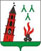 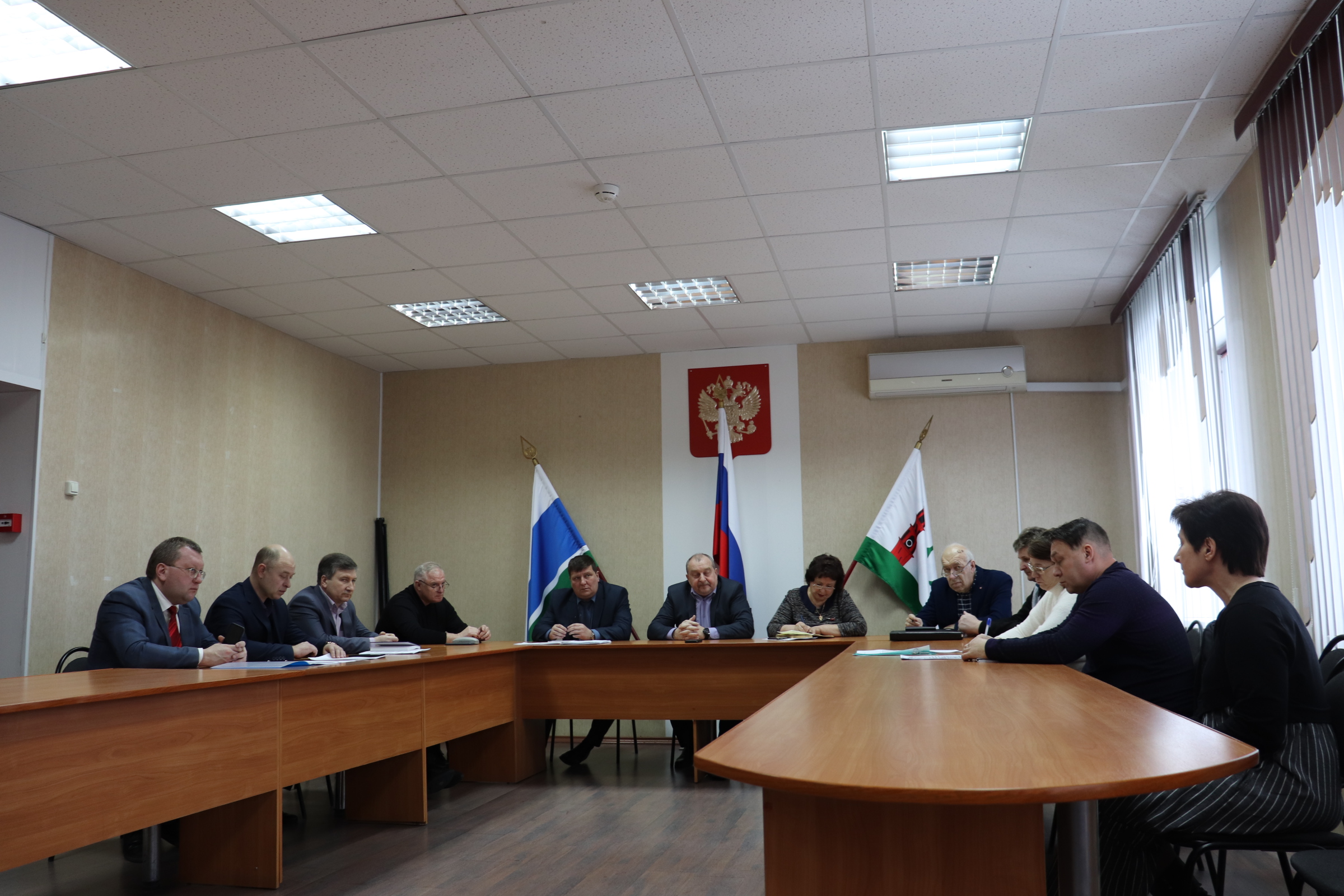 Выполнение Плана мероприятий по противодействию коррупциив Невьянском городском округе за 2021
г.Невьянск
2021
ГЛАВА НЕВЬЯНСКОГО ГОРОДСКОГО ОКРУГА
Председатель  Комиссии по координации работы по противодействию коррупции в Невьянском городском округе
Комиссия по координации работы по противодействию коррупции в Невьянском городском округе
Рассмотрено 57
вопроса в 2021 году (АППГ 74)
Проведено 4
заседания в 2021 году (АППГ 4)
План мероприятий по противодействию коррупции  в Невьянском городском округе на 2021-2024 годы, утвержденный постановлением главы Невьянского городского округа от 25.12.2020         № 133-гп выполнен в полном в установленные сроки за 2021 год
План мероприятий по противодействию коррупции  в Невьянском городском округе на 2021-2024 гг
СОВЕРШЕНСТВОВАНИЕ НОРМАТИВНОГО ПРАВОВОГО ОБЕСПЕЧЕНИЯ ДЕЯТЕЛЬНОСТИ ПО ПРОТИВОДЕЙСТВИЮ КОРРУПЦИИ
ПРОТИВОДЕЙСТВИЕ КОРРУПЦИИ В СФЕРЕ ЗАКУПОК ТОВАРОВ, РАБОТ, УСЛУГ ДЛЯ МУНИЦИПАЛЬНЫХ НУЖД
ИНФОРМАЦИОННАЯ КАМПАНИЯ, ФОРМИРОВАНИЕ В ОБЩЕСТВЕ НЕТЕРПИМОСТИ К КОРРУПЦИОННОМУ ПОВЕДЕНИЮ, ОБЕСПЕЧЕНИЕ УЧАСТИЯ ИНСТИТУТОВ ГРАЖДАНСКОГО ОБЩЕСТВА В ПРОТИВОДЕЙСТВИИ КОРРУПЦИИ
АНТИКОРРУПЦИОННАЯ ЭКСПЕРТИЗА НОРМАТИВНЫХ ПРАВОВЫХ АКТОВ АДМИНИСТРАЦИИ И ДУМЫ НЕВЬЯНСКОГО ГОРОДСКОГО ОКРУГА
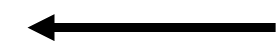 СОВЕРШЕНСТВОВАНИЕ В СИСТЕМЕ КАДРОВОЙ РАБОТЫ ПО ПРОФИЛАКТИКЕ КОРРУПЦИОННЫХ И ИНЫХ ПРАВОНАРУШЕНИЙ
МОНИТОРИНГ СОСТОЯНИЯ И ЭФФЕКТИВНОСТИ ПРОТИВОДЕЙСТВИЯ КОРРУПЦИИ В НЕВЬЯНСКОМ ГОРОДСКОМ ОКРУГЕ (АНТИКОРРУПЦИОННЫЙ МОНИТОРИНГ)
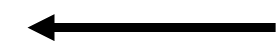 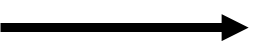 СОВЕРШЕНСТВОВАНИЕ СИСТЕМЫ УЧЕТА МУНИЦИПАЛЬНОГО ИМУЩЕСТВА И ОЦЕНКИ ЭФФЕКТИВНОСТИ ЕГО ИСПОЛЬЗОВАНИЯ
ОРГАНИЗАЦИОННОЕ ОБЕСПЕЧЕНИЕ ДЕЯТЕЛЬНОСТИ ПО ПРОТИВОДЕЙСТВИЮ КОРРУПЦИИ
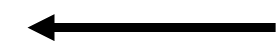 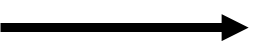 ВЫПОЛНЕНИЕ НАЦИОНАЛЬНОГО ПЛАНА ПРОТИВОДЕЙСТВИЯ КОРРУПЦИИ НА 2021–2024 ГОДЫ, УТВЕРЖДЕННОГО УКАЗОМ ПРЕЗИДЕНТА РОССИЙСКОЙ ФЕДЕРАЦИИ ОТ 16 августа 2021 ГОДА № 478 «О НАЦИОНАЛЬНОМ ПЛАНЕ ПРОТИВОДЕЙСТВИЯ КОРРУПЦИИ НА 2021–2024 ГОДЫ»
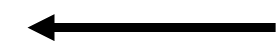 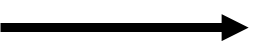 ПРОТИВОДЕЙСТВИЕ КОРРУПЦИИ В БЮДЖЕТНОЙ СФЕРЕ
АНТИКОРРУПЦИОННОЕ ПРОСВЕЩЕНИЕ ГРАЖДАН
НЕЗАВИСИМАЯ АНТИКОРРУПЦИОННАЯ ЭКСПЕРТИЗАНОРМАТИВНЫХ ПРАВОВЫХ АКТОВ И ИХ ПРОЕКТОВ ЗА 2020 ГОД
Прием обращений граждан и организаций по вопросам коррупции в 2021 году
Антикоррупционный мониторинг муниципальных служащих Невьянского городского округа
Антикоррупционное просвещение граждан в 2021 году
Антикоррупционное просвещение граждан в 2021 году
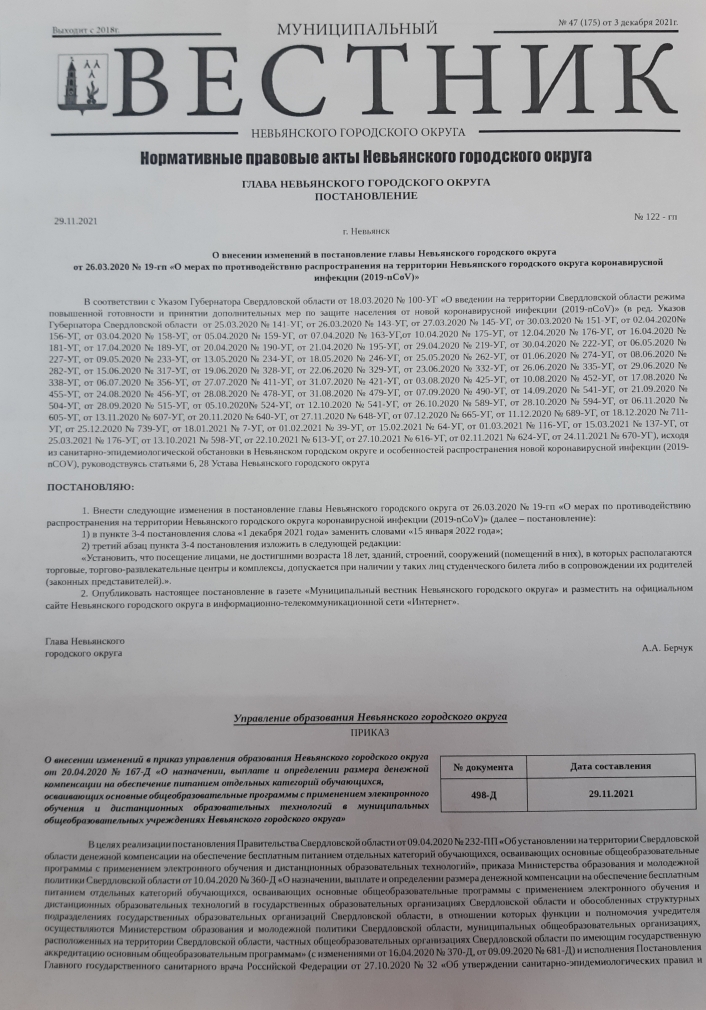 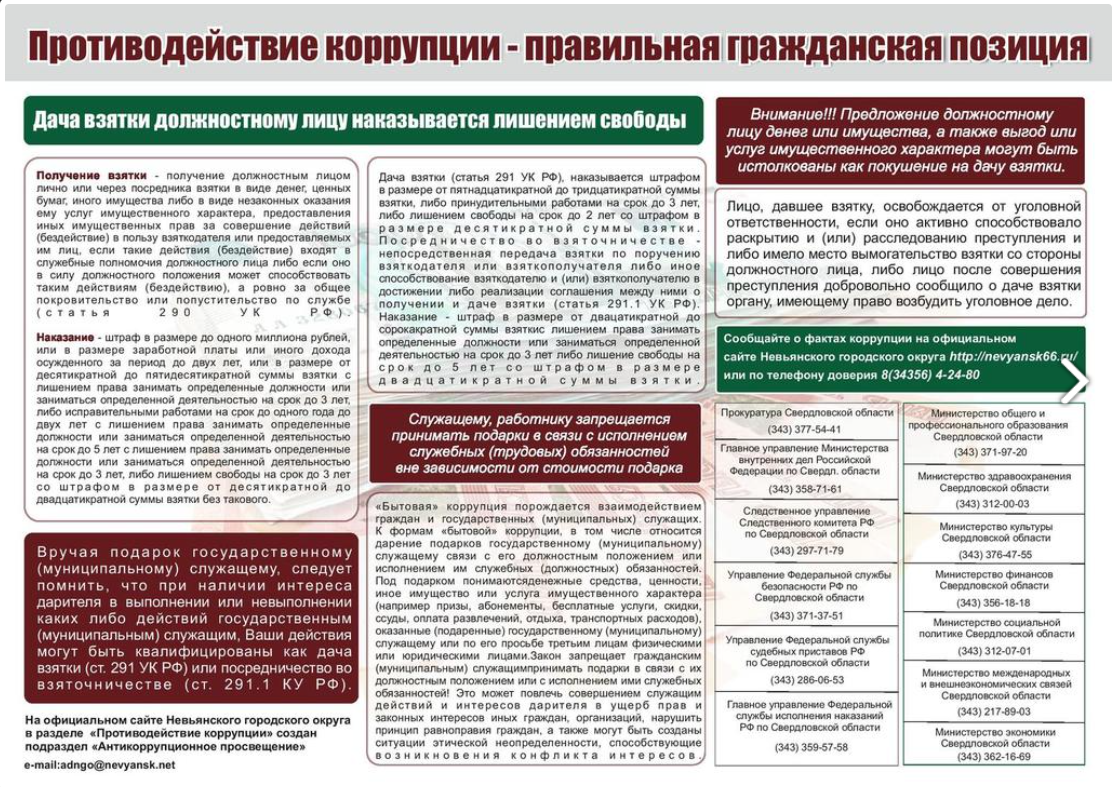